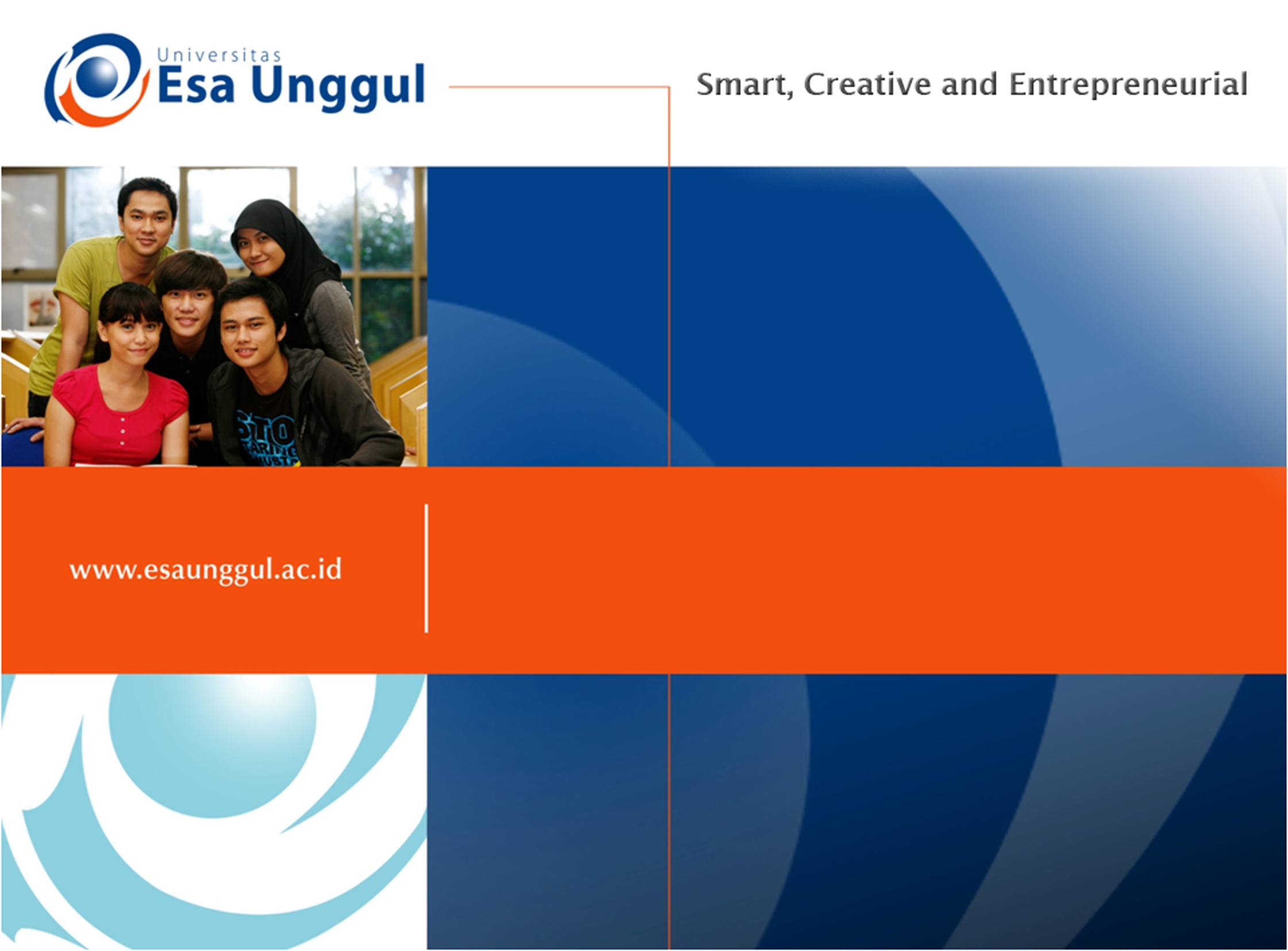 PRINSIP DASAR ANALISA T.A.T
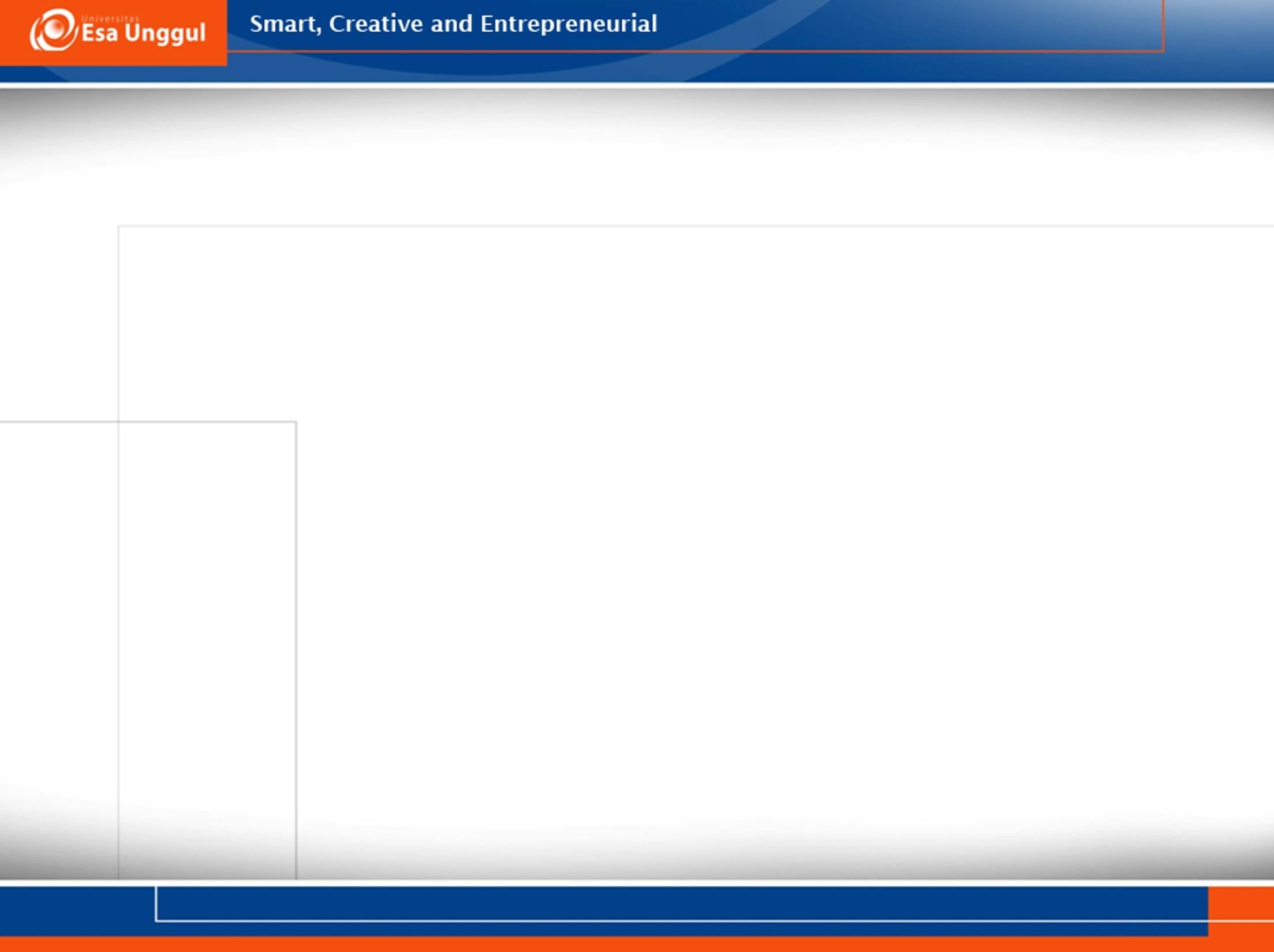 Prinsip dasar analisa/interpretasi
Ada beberapa titik perkenalan yang harus dibuat sehubungan dengan sistem skoring dan interpretasi Murray. 
Yang terpenting adalah skoring dan interpretasi tidak dapat dibedakan satu dengan lainnya. 
Prosedur yang ada di sini lebih merupakan pedoman untuk menyusun dan meringkas informasi yang didapat sebelumnya daripada menumpuk data tambahan. 
Juga, berbagai metode skoring dan interpretasi dapat digunakan, tiap-tiap metode memberikan perspektif dan informasi yang berbeda pada cerita-cerita T.A.T.
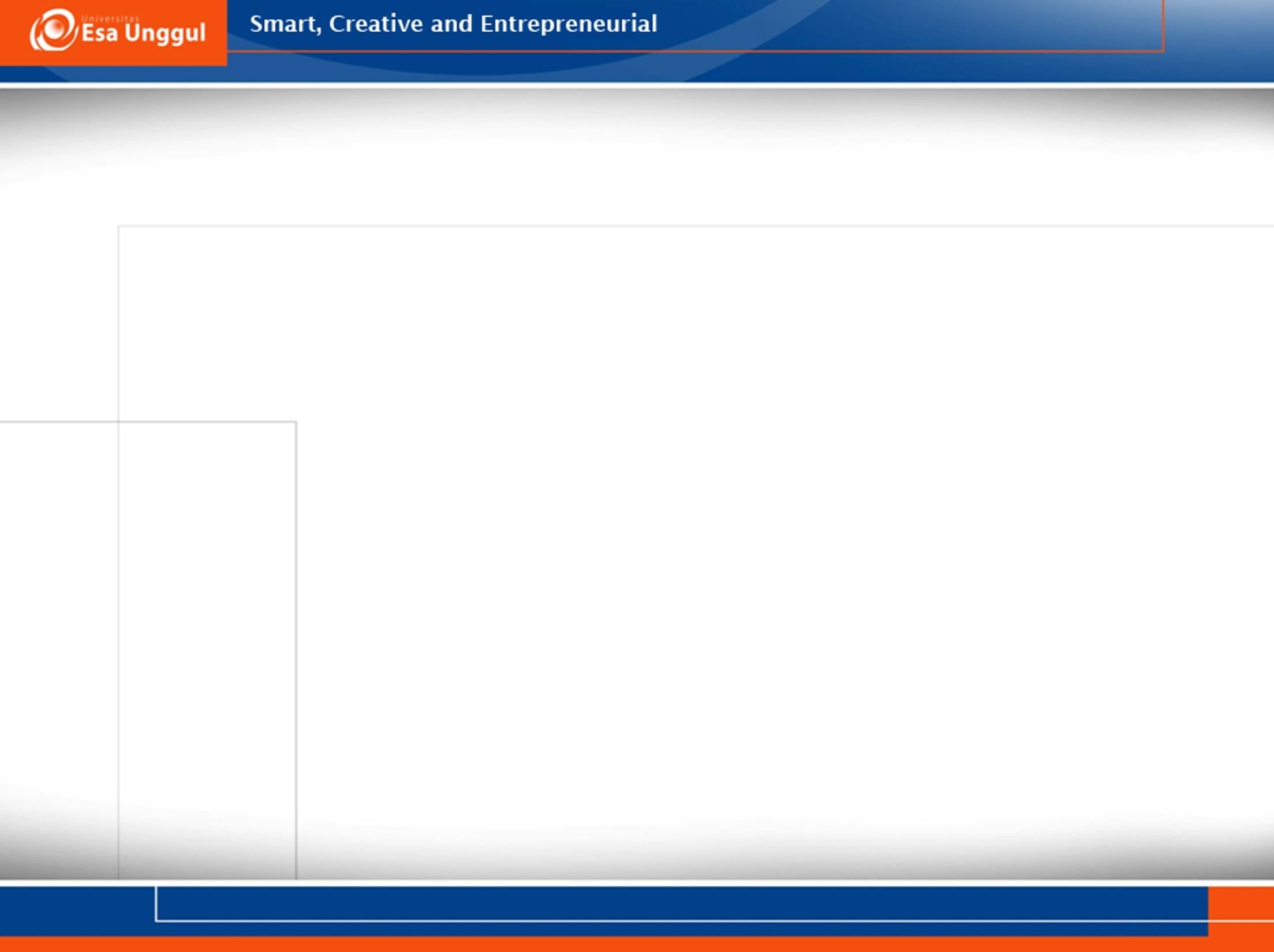 Pendekatan Murray walaupun membutuhkan kuantifikasi dengan skala 5 angka bagi needs dan press, namun dasarnya tetap kualitatif. 
Pendekatan Murray ini juga lebih diarahkan pada isi dan pada cerita yang beratribut formal atau yang bergaya bahasa khas. 
Jadi, pendekatan Murray, yang menekankan pada isi dan aspek-aspek kualitatif hanyalah merupakan satu metode pendekatan dan tidak merangkum segalanya.
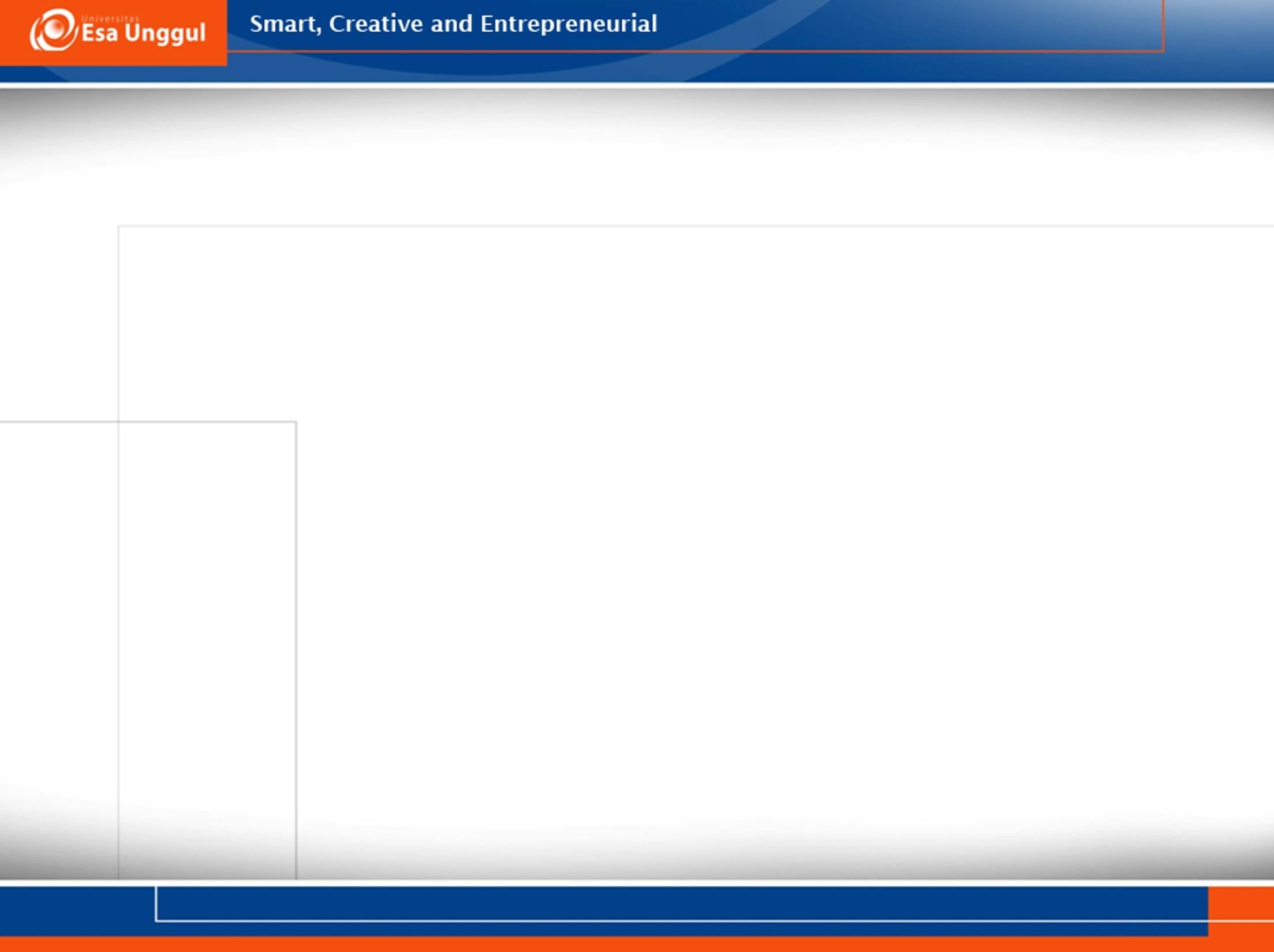 Setelah cerita dianalisa dan dilakukan skoring needs dan press, kemudian kita dapat mentabulasikannya pada lembar ringkasan. 
Dari lembaran-lembaran ini kita dapat menentukan suatu daftar needs dan press yang sangat tinggi atau sangat rendah. Kemudian needs dan press ini dapat dibandingkan dengan daftar tema, akhir cerita, dan minat yang umum dan merata yang telah dianalisa sesuai dengan prosedur Murray. 
Data tambahan dapat mengikutsertakan fakta tentang riwayat subjek serta sejumlah observasi tingkah laku.
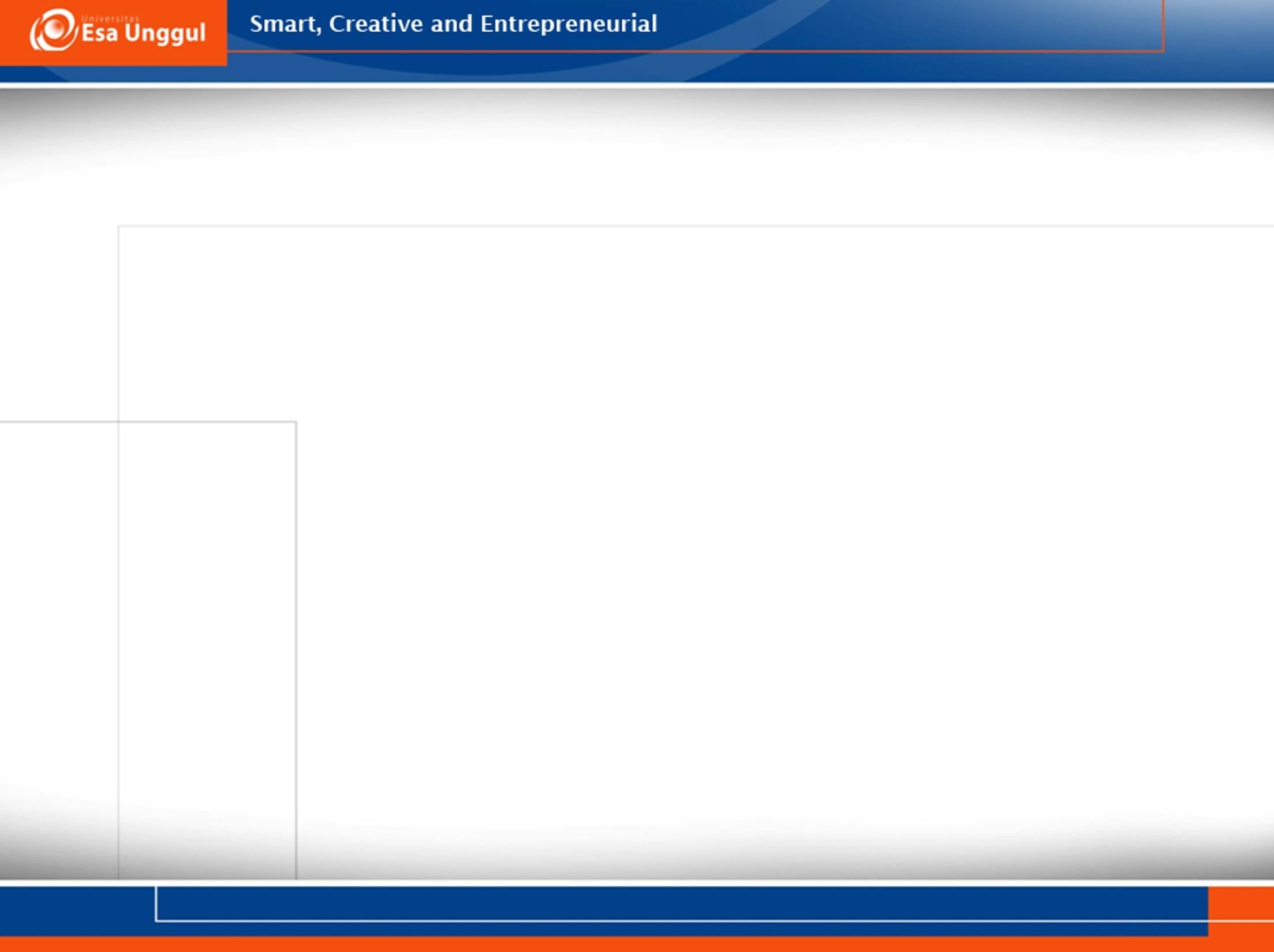 Ada informasi yang kita dapat dari pandangan tentang dua asumsi yang mendasari T.A.T. 
Yang pertama adalah atribut Hero (needs, keadaan emosi, dan sentiments) menampilkan karakteristik kepribadian subjek sendiri. Yang ditampilkan ini bisa apa yang telah dilakukan subjek, hal-hal yang ia inginkan atau barangkali merasa terbujuk untuk melakukannya, atribut inti dari kepribadian yang barangkali tidak disadarinya, perasaan dan keinginan yang dialaminya pada waktu administrasi tes, atau antisipasi tingkah lakunya di waktu yang akan datang.
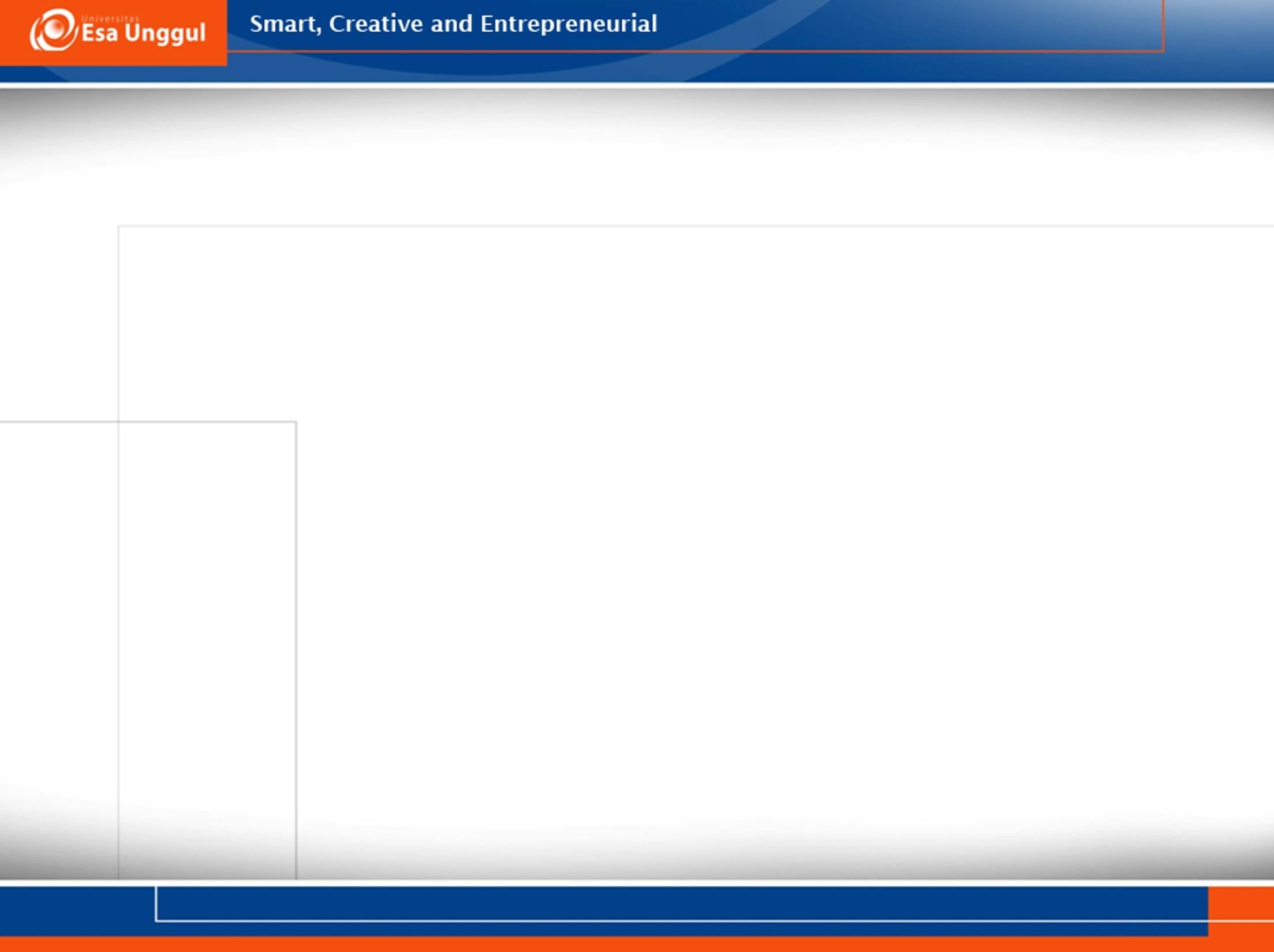 Asumsi dasar yang kedua adalah press yang dijabarkan dalam cerita mewakili suatu gabungan dari lingkungan subjek yang sebenarnya, dan yang lebih penting lagi, cara bagaimana ia menginterpretasikan lingkungan. Termasuk di dalamnya situasi yang pernah ia temui, yang ia impikan atau fantasikan akan terjadi karena harapan atau karena rasa takut, situasi sementara selama pengetesan berjalan, atau situasi yang ia harap akan terjadi. Dengan kata lain, press yang dijumpai dalam T.A.T mewakili pandnagan subjek tentang dunia.
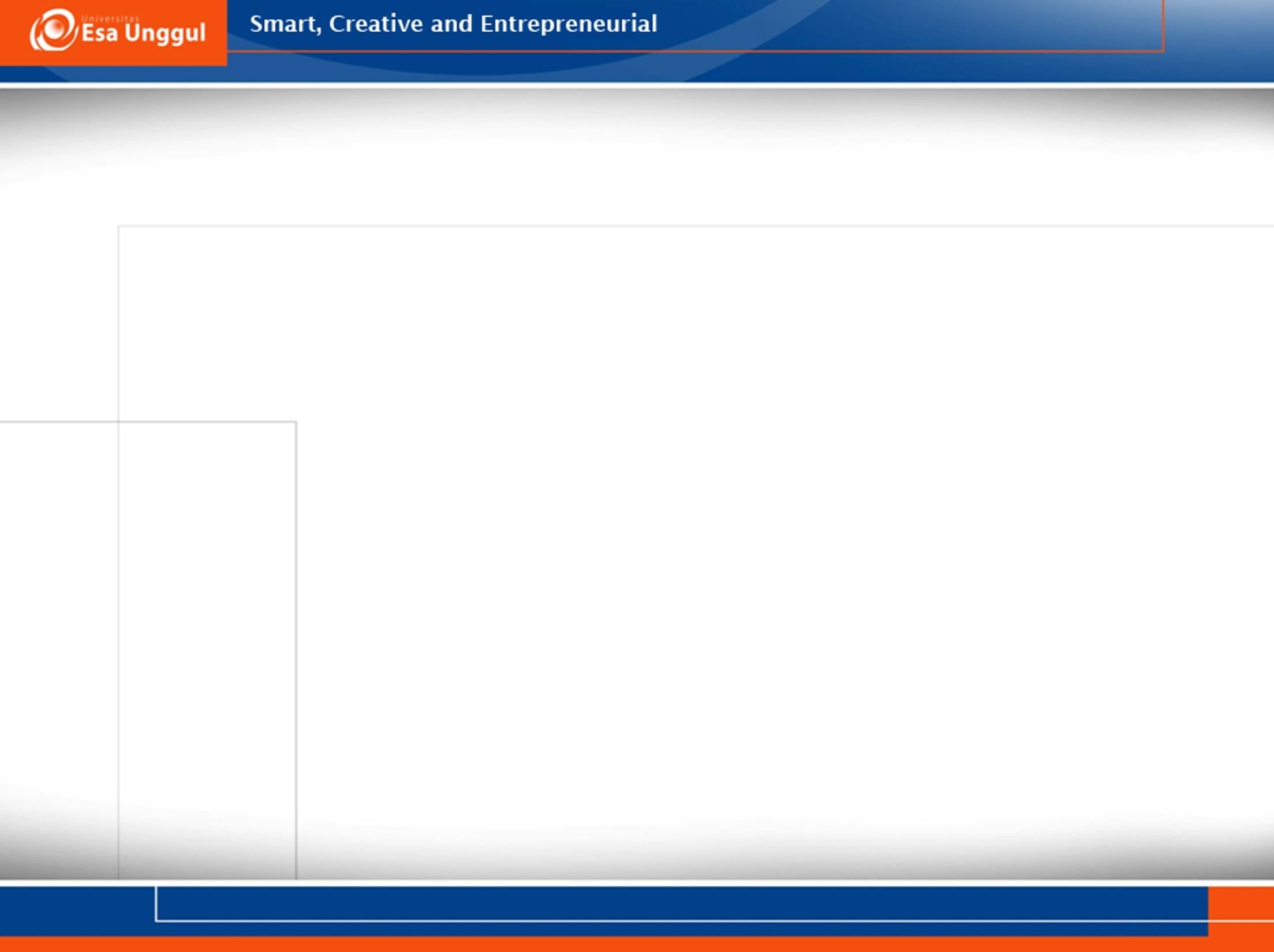 Kemudian variabel needs, inner states, dan press harus digabungkan dengan tipe akhir cerita, tema, dan interest atau minat untuk mendapatkan generalisasi dan deskripsi tentang subjek. Kesimpulan ini, menurut Murray harus dianggap sebagai pemandu hipotesis kerja, yang harus diverifikasikan lebih lanjut, bukannya sebagai fakta yang sudah terbuktikan.
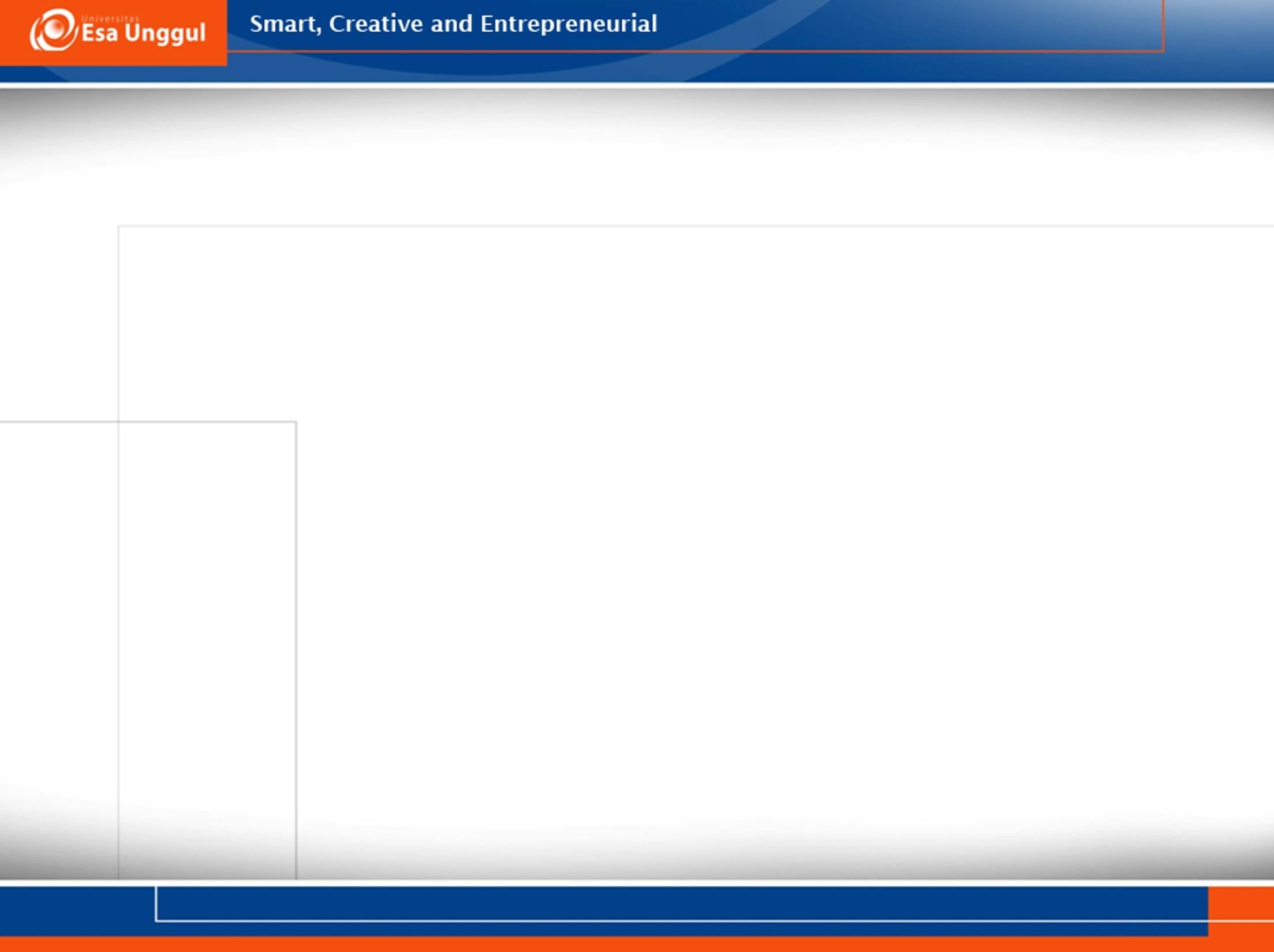 Murray menawarkan sejumlah pertimbangan lainnya tentang kesimpulan yang dapat dibuat dari T.A.T. Ia menyatakan sekitar 30% dari cerita cenderung merupakan penyampaian impersonal dan klise dari informasi yang pernah didengar sebelumnya, dan karena sifatnya yang tidak personal ini, tidaklah dapat digunakan untuk menyimpulkan determinan kepribadian yang mendasari tingkah laku subjek. Namun pertimbangan lain mengatakan walau terdapat korespondensi antar skor cerita yang tinggi, sedang dan rendah dengan karakteristik subjek yang tinggi, sedang dan rendah, hal ini bukan merupakan hal yang pasti, maksudnya tidak seluruhnya demikian.
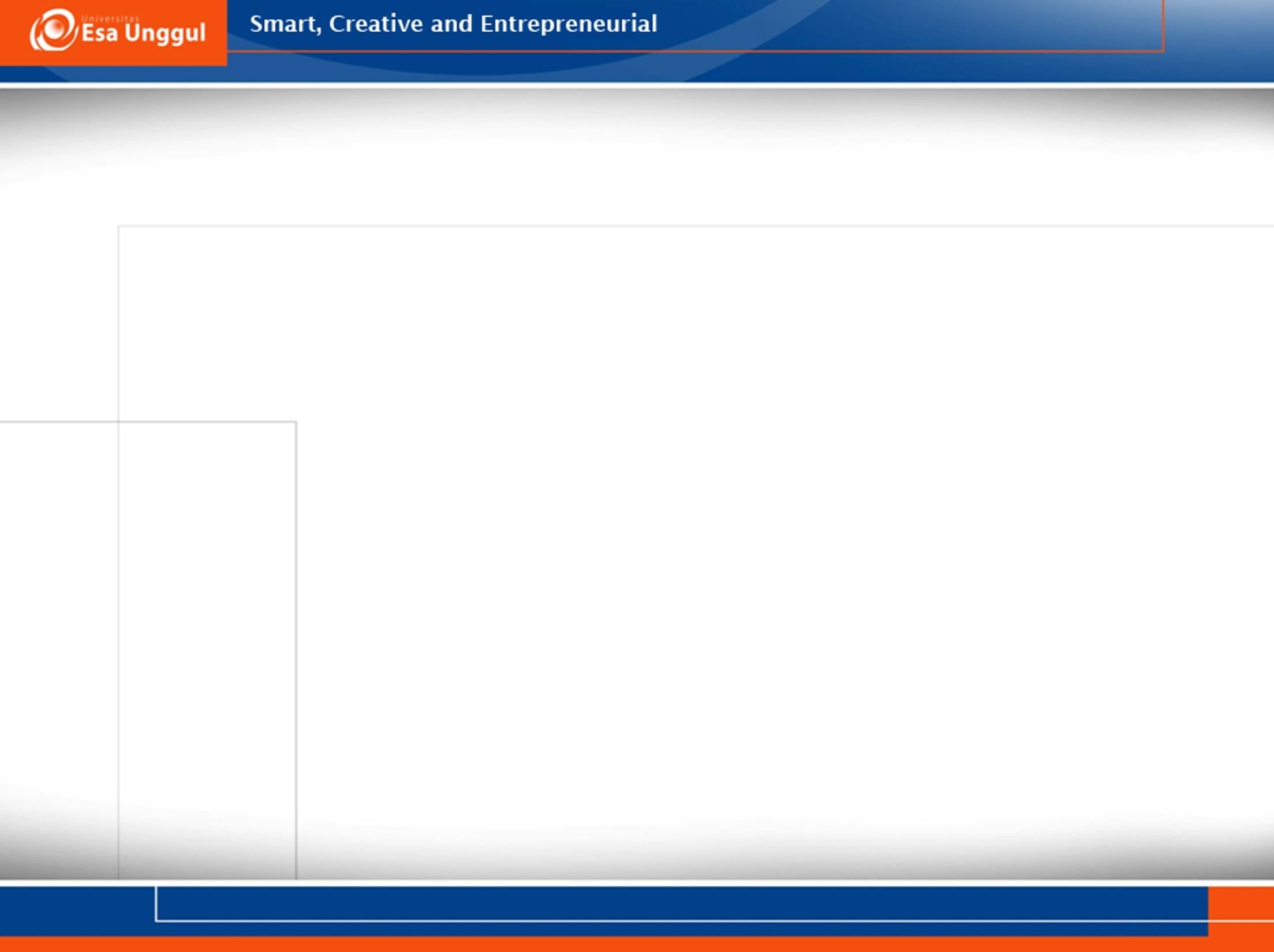 Misalnya:
	Murray menemukan terdapat korelasi negatif (-0,33 sampai -0,74) antara n.sex pada T.A.T dan n.sex yang diekspresikan lewat tingkah laku overt. Catatan terakhir adalah situasi kehidupan subjek saat ini dan keadaan emosinya pada waktu pemeriksaan. Salah satu variabel penting yang dapat mempengaruhi keadaan emosional subjek, dan oleh karenany dapat mempengaruhi hasil test, adalah interaksi khusus antara subjek dan tester. Interpretasi yang sensitif dan akurat dapat dibuat hanya bila tester mempertimbangkan keberadaan variabel-variabel ini serta kemungkinan pengaruh dari seluruh variabel.